МИНИСТЕРСТВО НАУКИ И ВЫСШЕГО ОБРАЗОВАНИЯ РФ  
Федеральное государственное бюджетное образовательное учреждение высшего  образования 
Государственный университет управления
Кафедра  управления инновациями
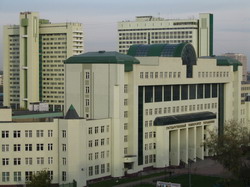 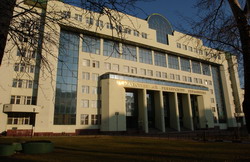 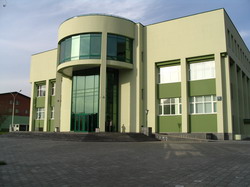 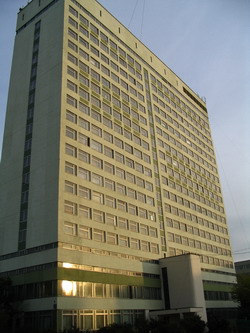 Москва  - 2019
ТЕХНИЧЕСКОЕ РЕГУЛИРОВАНИЕ 
В СФЕРЕ ОБРАЩЕНИЯ 
С ОТХОДАМИ
 В РОССИЙСКОЙ ФЕДЕРАЦИИ
Фаюстов А.А. – к.э.н., доцент
кафедры управления инновациями ГУУ
К плану 
презентации
Техническое регулирование в РФ в сфере обращения с отходами
2
Основные термины 
в области обращения с отходами
Отходы потребления:
Остатки веществ, 
материалов, 
предметов, 
изделий, товаров 
частично или 
полностью
 утративших 
свои первоначальные 
потребительские 
свойства для 
использования 
по прямому или 
косвенному 
назначению.
Отходы производства: 
Остатки сырья, 
материалов, веществ,
 изделий, предметов,
 образовавшиеся в 
процессе 
производства 
продукции, 
выполнения работ 
(услуг), 
утратившие полностью 
или частично 
исходные
 потребительские 
свойства.
Отходы: Остатки 
продуктов
 или дополнительный 
продукт, 
образующиеся 
в процессе 
или по завершении 
определённой 
деятельности
 и не используемые 
в непосредственной 
связи с этой 
деятельностью.
К плану 
презентации
Техническое регулирование в РФ в сфере обращения с отходами
3
Международные стандарты и документы, 
регламентирующие порядок 
обращения с отходами
Директива Совета 
ЕЭС «Об отходах»
от 15.07.1975
Международные 
стандарты серии 
ИСО 9000
Международные 
стандарты серии 
ИСО 14000
К плану 
презентации
Техническое регулирование в РФ в сфере обращения с отходами
4
Этапы жизненного цикла продукции в соответствии с требованиями МС ИСО 9000
Маркетинг, поиски и изучение рынка
Утилизация или 
повторное использование
Проектирование и разработка продукции
Действия после продажи
Типовые этапы 
жизненного цикла 
продукции
Подготовка и разработка производственных процессов
Техническая помощь и обслуживание
Материально-техническое снабжение
Монтаж и эксплуатация
Производство
Реализация и распределение
Контроль, проведение испытаний и обследование
Упаковка и хранение
6
[Speaker Notes: В 70-80-х годах ученые многих стран пришли к выводу, что качество не может быть гарантировано только путем контроля готовой продукции. Оно должно обеспечиваться с момента изучения ситуации на рынке и проектирования продукции. Качество создается на всех этапах жизненного цикла товара: в проектных и конструкторских разработках, при выборе поставщиков сырья, материалов и комплектующих изделий, на всех стадиях производства, при реализации товара, его техническом обслуживании в процессе эксплуатации у потребителя и утилизации после использования. 
Такой комплексный подход обеспечивает создание замкнутого процесса, который начинается с определения потребностей рынка и включает в себя все фазы совершенствования выпускаемой или разрабатываемой новой продукции, подготовку производства, изготовление, реализацию и послепродажное обслуживание на основе эффективной системы “обратной связи” и планирования, учитывающего конъюнктуру рынка, при минимальных расходах на обеспечение качества. 
Само понятие “жизненный цикл товара” было введено Международной организацией по стандартизации. По последнему стандарту ИСО 9004-1:94 оно звучит “типовые этапы жизненного цикла продукции” и определяется следующим образом (см. рис. 1.1).]
Основные ФЗ в области обращения с отходами
Федеральный Закон 
«О техническом 
регулировании» 
(№ 184-ФЗ от 
27.12.2004 
с изменениями и 
дополнениями)
Федеральный Закон 
«Об отходах 
производства
и потребления» 
(№ 89-ФЗ от 24.06.98 
с изменениями и 
дополнениями)
Федеральный Закон 
«Об охране 
окружающей
среды» 
(№ 7-ФЗ от 
10.01.2002 
с изменениями и 
дополнениями)
К плану 
презентации
Техническое регулирование в РФ в сфере обращения с отходами
6
Основные принципы государственной политики в области обращения с отходами в соответствии ФЗ «Об отходах..»
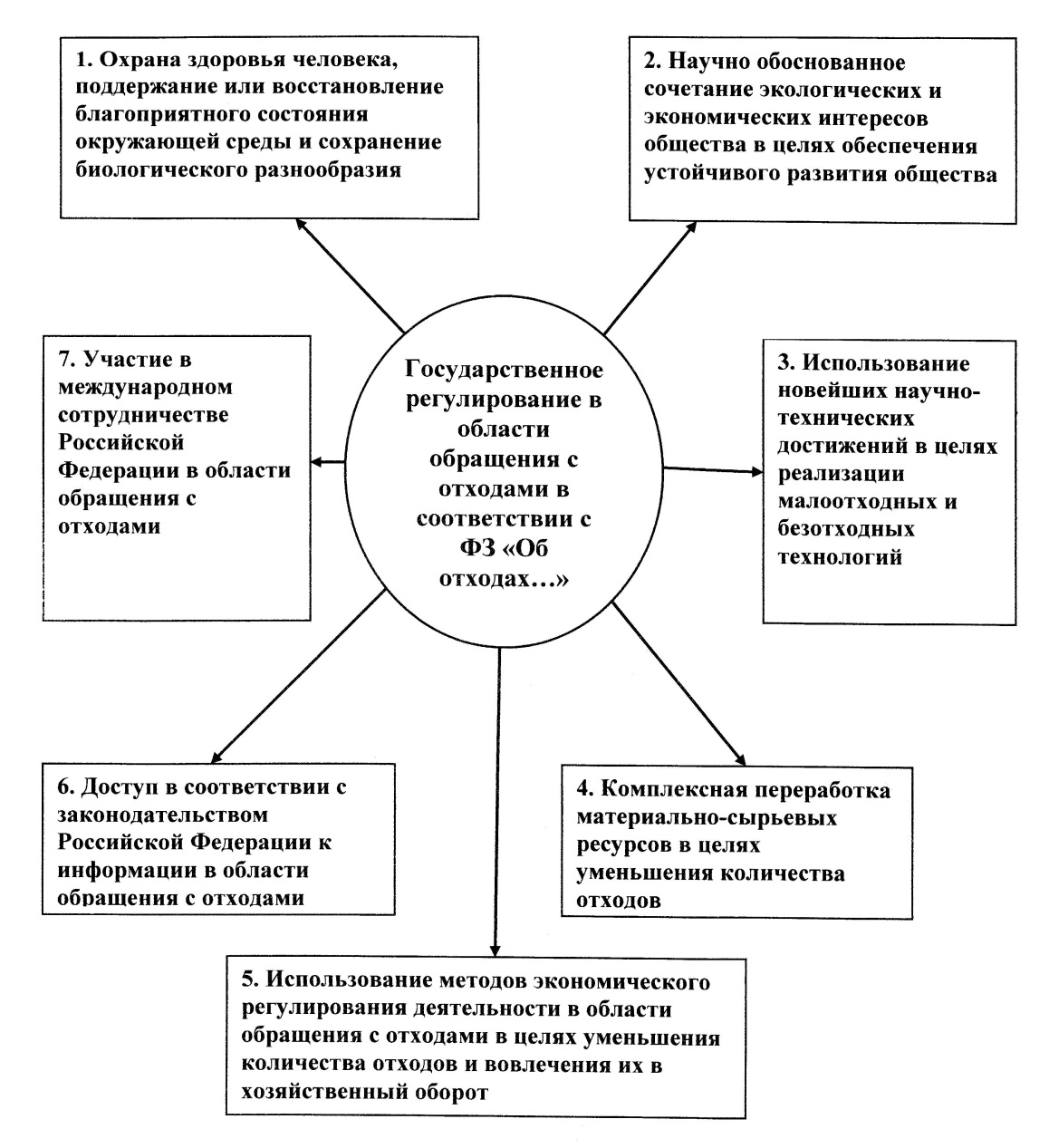 К плану 
презентации
Техническое регулирование в РФ в сфере обращения с отходами
7
Полномочия и функции федеральных органов исполнительной власти в области обращения с отходами в соответствии ФЗ «Об отходах..»
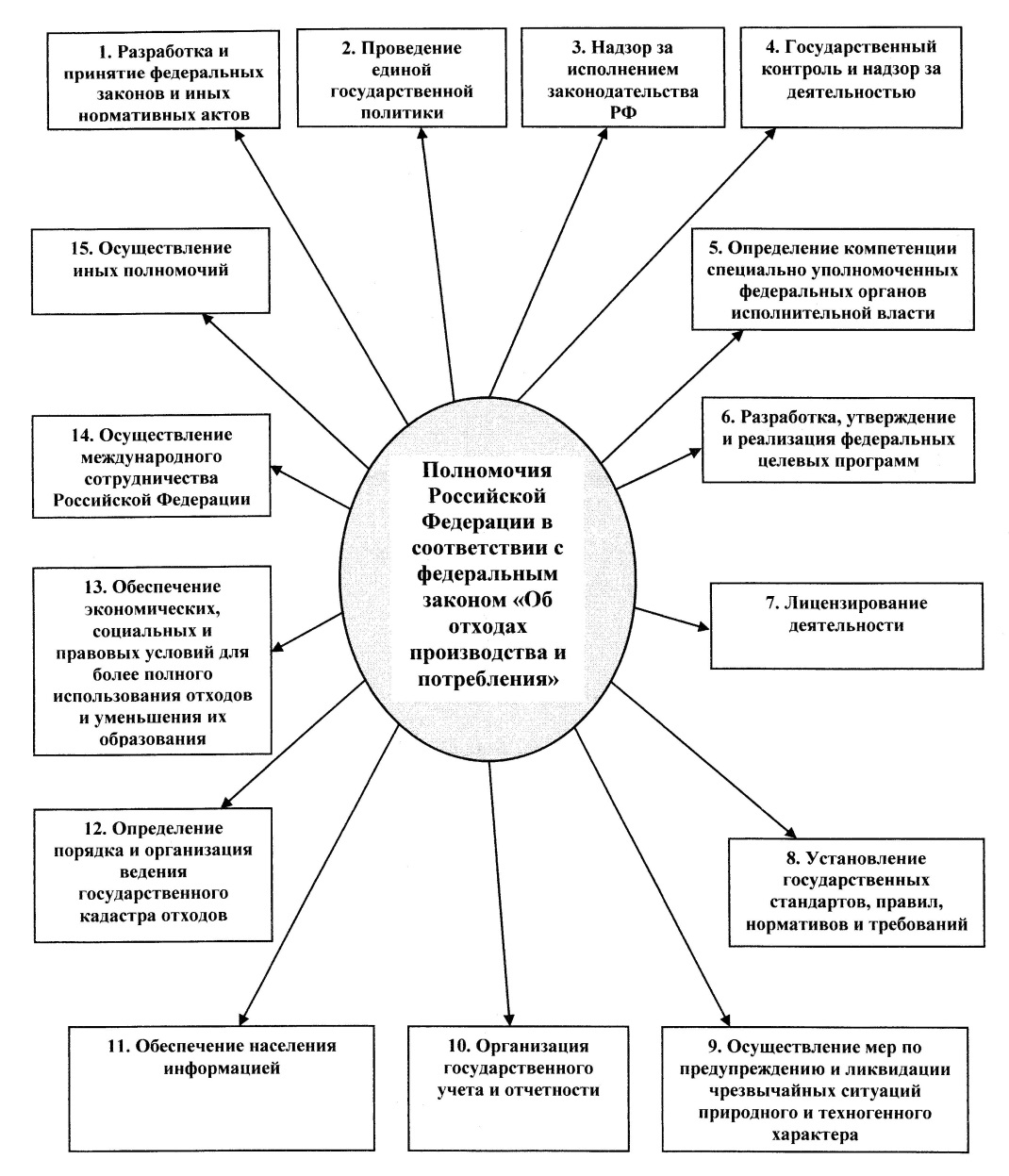 К плану 
презентации
Техническое регулирование в РФ в сфере обращения с отходами
8
Техническое регулирование – правовое регулирование отношений
В области установления на добровольной основе требований
В области оценки соответствия
В области установления обязательных требований
к продукции
к процессам
к выполнению работ
к оказан. услуг
к продукции
к процессам
Подтверждение соответствия
Технический регламент
Стандартизация
Обязательное
Добровольное
Сертифика-ция
Стандарт
Сертификат соответствия
Сертификация
Деклариро-вание
Сертификат соответствия
Декларация соответствия
Федеральный закон 
«О техническом регулировании» (от 27.12.2002 № 184-ФЗ)
К плану 
презентации
Техническое регулирование в РФ в сфере обращения с отходами
9
Основные идеи Закона
Введение в практику обязательных технических 
регламентов
Установление добровольного статуса национальных стандартов
Предоставление производителю возможности выбора
 различных схем оценки соответствия продукции и 
услуг  установленным требованиям в зависимости от
 степени потенциальной опасности последних
Отделение функций государственных контрольных и
 надзорных органов от функций органов по сертификации
К плану 
презентации
Техническое регулирование в РФ в сфере обращения с отходами
10
Технический регламент (ТР) – документ, которыйпринят международным договором Российской Федерации, ратифицированным в порядке, установленном законодательством Российской Федерации, или федеральным законом, или указом Президента Российской Федерации, или постановлением Правительства Российской Федерации, и устанавливает обязательные для применения и исполнения требования к объектам технического регулирования (продукции, в томчисле зданиям, строениям и сооружениям,процессам производства, эксплуатации, хранения, перевозки, реализации и утилизации).
К плану 
презентации
Техническое регулирование в РФ в сфере обращения с отходами
11
Содержание технического регламента составляют обязательные требования к объектам технического регулирования. При этом специально указано, что это должны быть требования, которые обеспечивают:
безопасность жизни или здоровья граждан;
безопасность имущества физических или юридических лиц, государственного или муниципального имущества;
охраны окружающей среды;
охраны жизни или здоровья животных и растений;
предупреждение действий, вводящих в заблуждение потребителей.
К плану 
презентации
Техническое регулирование в РФ в сфере обращения с отходами
12
Цели принятия технических регламентов
Предупреждение 
действий, 
вводящих
 в заблуждение
 приобретателей
Защита жизни или
 здоровья граждан,
 имущества
 физических или юридических лиц, 
государственного 
или муниципального
 имущества
Охрана
окружающей
 среды, жизни или здоровья животных
 и растений
Принятие технических регламентов в иных целях не допускается.
К плану 
презентации
Техническое регулирование в РФ в сфере обращения с отходами
13
Обязательные требования, 
выносимые в технические регламенты
Безопасность 
продукции
Защита 
окружающей 
среды
Предупреждение 
действий, 
вводящих
 в заблуждение
 приобретателей
К плану 
презентации
Техническое регулирование в РФ в сфере обращения с отходами
14
Техническое регулирование
Объекты
Субъекты
продукция;
 услуги;
 работы;	
 производственные процессы;
 правила эксплуатации;
 правила хранения;
 правила перевозки и 
    транспортирования;
 правила реализации;
 правила утилизации
органы власти (более 40 федеральных органов исполнительной власти);
 органы государственного контроля (надзора) за соблюдением требованийтехнического законодательства;
 органы по сертификации, аккредитованные испытательные лаборатории;	
 субъекты хозяйственной (предпринимательской) деятельности;
 разработчики технических законов и стандартов
Техническое регулирование – это правовое регулирование отношений  в области установления и применения требований (обязательных  и рекомендуемых) к указанным техническим объектам и в области  оценки соответствия установленным требованиям.
К плану 
презентации
Техническое регулирование в РФ в сфере обращения с отходами
15
Риск – вероятность причинения вреда жизни или здоровью граждан, имуществу физических или юридических лиц, государственному или муниципальному имуществу, окружающей среде, жизни или здоровью животных и  растений с учетом тяжести этого вреда.
Производитель обязан доказать, что риски, относящиеся к его продукции, устранены или минимизированы. 

Разработка норм базируется на оценке риска причинения вреда от эксплуатации продукции.
К плану 
презентации
Техническое регулирование в РФ в сфере обращения с отходами
16
Статья 7. Содержание  и   применение  ТР.
ТР   с  учетом  степени риска причинения    вреда   устанавливают 
минимально необходимые требования, обеспечивающие:
безопасность излучений;
биологическую безопасность;
взрывобезопасность;
механическую безопасность;
пожарную безопасность;
промышленную безопасность;
термическую безопасность;
химическую безопасность;
электрическую безопасность;
ядерную и радиационную безопасность;
электромагнитную совместимость в части обеспечения 
безопасности работы приборов и оборудования;
единство измерений
К плану 
презентации
Техническое регулирование в РФ в сфере обращения с отходами
17
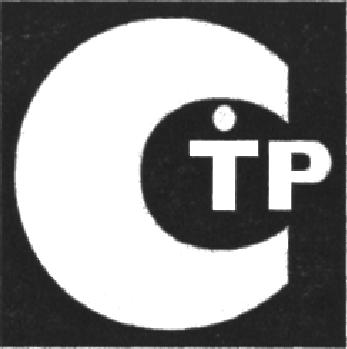 Структурный элемент «Положение о свободном перемещении» предусматривает, что органы власти не должны препятствовать свободному перемещению на рынке продукции, соответствующей требованиям ТР. Продукция, соответствие которой требованиям ТР подтверждено в порядке, предусмотренном ФЗ, маркируется знаком обращения на рынке.
Знак обращения на рынке – знак соответствия техническому регламенту
Знак обращения на рынке – это новая форма информирования приобретателя продукции о ее соответствии требованиям ТР.
К плану 
презентации
Техническое регулирование в РФ в сфере обращения с отходами
18
Приоритетные направления деятельности в области стандартизации отходов
расширение основных понятий и терминов в сфере обращения с отходами и ресурсосбережения;
паспортизация отходов;
классификация отходов;
уточнение основных этапов технологического цикла отходов;
документирование и регулирование деятельности в сфере обращения с отходами;
создание информационных баз и банков данных в сфере «отходы - ресурсосбережение»;
определение требований, включающих хранение, захоронение, переработку и транспортирование, в том числе, тару и упаковку для опасных и инертных отходов, и установление их влияния на здоровье населения и окружающую среду;
обеспечение качества аналитических методов.
К плану 
презентации
Техническое регулирование в РФ в сфере обращения с отходами
19
Действующие национальные стандарты профиля «Ресурсосбережение» применительно к техническому регулированию отходов
ГОСТ 30166-95 Ресурсосбережение. Основные положения (заменен на ГОСТ 30166-2014).
ГОСТ 30167-95 Ресурсосбережение. Порядок  установления показателей в документации на продукцию (заменен на ГОСТ 30167-2014).
ГОСТ 30772-2001 Ресурсосбережение. Обращение с отходами. Термины и определения.
ГОСТ 30773-2001 Ресурсосбережение. Обращение с отходами. Этапы технологического цикла отходов.
ГОСТ 30774-2001 Ресурсосбережение. Обращение с отходами. Паспорт опасности отходов. Основные требования.
ГОСТ 30775-2001 Ресурсосбережение. Обращение с отходами. Классификация, идентификация и кодирование отходов. Основные положения.
ГОСТ Р 51768-2001 Ресурсосбережение. Обращение с отходами. Методика определения ртути в ртутьсодержащих отходах. Общие требования.
ГОСТ Р 51769-2001 Ресурсосбережение. Обращение с отходами. Документирование и регулирование деятельности по обращению с отходами производства и потребления. Основные положения.
К плану 
презентации
Техническое регулирование в РФ в сфере обращения с отходами
20
Действующие национальные стандарты профиля «Ресурсосбережение» применительно к техническому регулированию отходов (продолжение)
ГОСТ Р 52104-2003 Ресурсосбережение. Термины и определения.
ГОСТ Р 52105-2003 Ресурсосбережение. Обращение с отходами. Классификация и методы переработки ртутьсодержащих отходов.
ГОСТ Р 52106-2003 Ресурсосбережение. Основные положения.
ГОСТ Р 52107-2003 Ресурсосбережение. Классификация и определение показателей.
ГОСТ Р 52108-2003 Ресурсосбережение. Обращение с отходами. Основные положения.
ГОСТ Р 53692-2009 Ресурсосбережение. Обращение с отходами. Этапы технологического цикла отходов.
ГОСТ Р 54097-2010 Ресурсосбережение. Наилучшие доступные технологии. Методология идентификации.
ГОСТ Р 54098-2010 Ресурсосбережение. Вторичные материальные ресурсы. Термины и определения.
ГОСТ Р 53761-2010 Ресурсосбережение. Стадии жизненного цикла изделий производственно-технического назначения. Общие положения.
ГОСТ Р 5103-2012 Ресурсосбережение. Эффективное управление ресурсами. Основные положения.
К плану 
презентации
Техническое регулирование в РФ в сфере обращения с отходами
21
Действующие национальные стандарты профиля «Ресурсосбережение» применительно к техническому регулированию отходов (окончание)
ГОСТ Р 55833-2013 Ресурсосбережение. Требования к документированию при производстве продукции. Политика рационального использования и экономии материалов.
ГОСТ 30166-2014 Ресурсосбережение. Основные положения.
ГОСТ 30167-2014 Ресурсосбережение. Порядок установления показателей ресурсосбережения в документации на продукцию.
ГОСТ Р 56615-2015 Ресурсосбережение. Показатели материалоемкости и материалоэффективности. Руководство по установлению критериев выбора.
ГОСТ 33571-2015 (ЕN 13427:2004) Ресурсосбережение. Упаковка. Требования к применению европейских стандартов в области упаковки и упаковочных отходов.
ГОСТ 33524-2015 (ЕN 13430:2004) Ресурсосбережение. Упаковка. Требования к использованной упаковке для ее переработки в качестве вторичных материальных ресурсов.
ГОСТ 33574-2015 (ЕN 13429:2004) Ресурсосбережение. Упаковка. Повторное использование.
К плану 
презентации
Техническое регулирование в РФ в сфере обращения с отходами
22
Основные понятия и показатели ресурсосбережения, устанавливаемые в национальных стандартах РФ
Утилизируемость конструкции (изделия, материала): Комплекс параметров конструкции, изделия или характеристик физико-химических свойств материала, который устанавливают при разработке изделия, уточняют на стадии изготовления продукции, реализуют при ликвидации изделия, определяя его приспособленность к полной, частичной или нулевой утилизации (с полным удалением путем уничтожения или захоронения) с применением технологических процессов заданной продолжительности (скорости), интенсивности.
Утилизационная пригодность объектов: Показатель, характеризующий утилизируемость объектов (конструкции, изделия), идентифицированных в качестве отходов, а также собственно отходов, и определяющий возможность полной, частичной или нулевой утилизации с применением технологических процессов заданной продолжительности (скорости) с учетом ресурсосбережения и безопасности.
К плану 
презентации
Техническое регулирование в РФ в сфере обращения с отходами
23
Основные понятия и показатели ресурсосбережения, устанавливаемые в национальных стандартах РФ
Возможность утилизации объектов (отходов): Характеристика утилизационной пригодности, определяющая приспособленность списанных объектов (бракованных или отслуживших установленный срок конструкций, изделий, материалов) и отходов к повторному применению или к их ликвидации путем утилизации (или удаления) с превращением сразу или после доработки, переработки во вторичную продукцию, во вторичные ресурсы, сырье, материалы и т.д.
Скорость утилизации объектов (отходов): Характеристика утилизационной пригодности объектов и отходов, определяемая в абсолютных (временная характеристика процесса утилизации) или в удельных единицах (скорость осуществления процесса утилизации) применительно к конкретному перерабатываемому объекту (отходу).
К плану 
презентации
Техническое регулирование в РФ в сфере обращения с отходами
24
Основные понятия и показатели ресурсосбережения, устанавливаемые в национальных стандартах РФ
Утилизационная способность объектов (отходов): Показатель, характеризующий утилизируемость объектов (отходов) и определяющий возможность их повторного применения, а также поуровневой утилизации отходов с учетом ресурсосбережения и безопасности.
Уровень утилизируемости объектов (отходов): Основной параметр утилизационной способности, определяющий возможную степень повторного полезного использования утилизируемых объектов (отходов) в хозяйственных целях в зависимости от уровня разукрупнения объекта и видов предусматриваемых в ходе утилизации работ.
К плану 
презентации
Техническое регулирование в РФ в сфере обращения с отходами
25